What is A Computer Network?
Dr. Mohammad Adly
Definition of a Computer Network
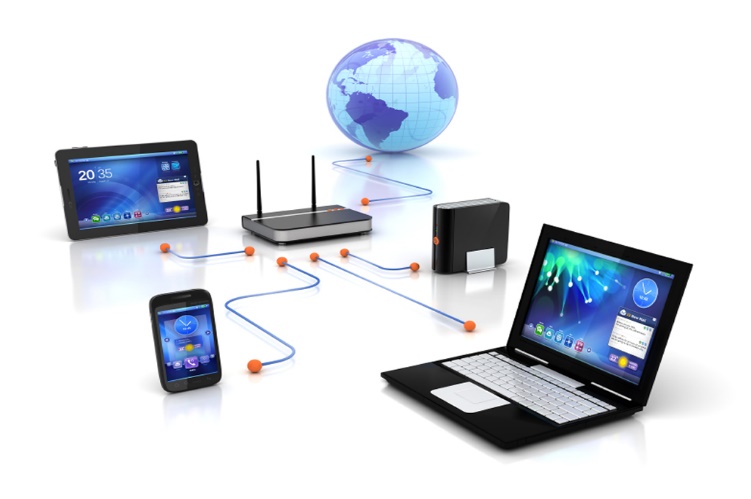 A group of computers (hosts/nodes) and computer peripherals connected via a transmission media and connecting devices
Basic Network Elements
End Devices
Communicating with each other (Send/Receive)
Connecting Devices
Switches, Routers, and Access Points
Medium
How devices connected?
Messages
Information travelling through network
Protocols
Rules governing information transfer
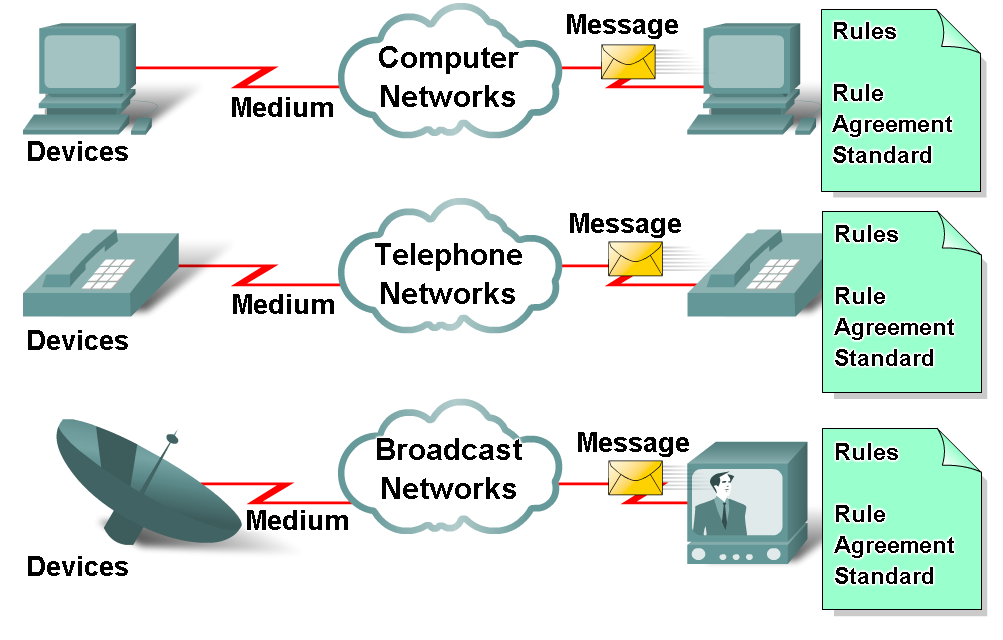 Computer Types
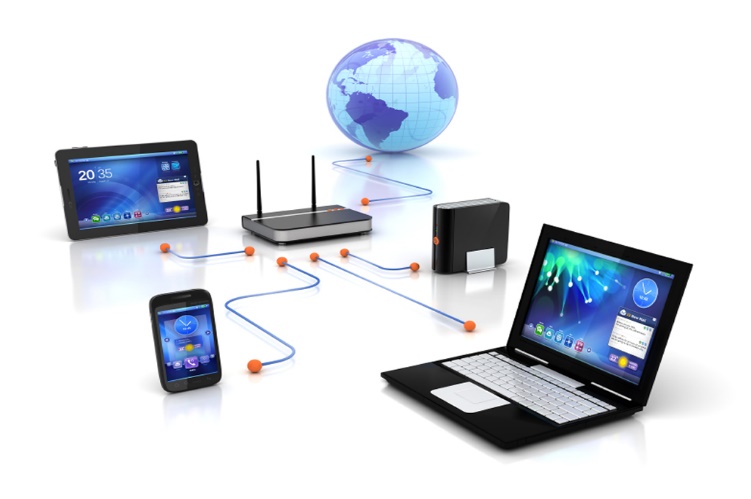 Personal Computers (PCs) 
Desktop Computer
Laptops
Tablets
Smart Mobile Phones
Embedded Systems in Machines 
Internet of Things (IoT)
Computer Peripherals
Hardware connected to computer
Printers
Scanners
Storage Media
Cloud Computing and Data Center
Servers 
Storage Devices 
Managing Terminals
Offers several types of services
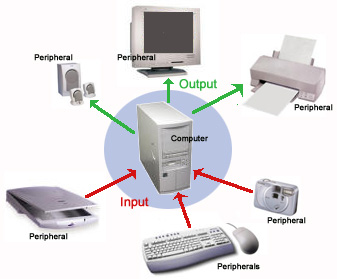 Transmission Media
Wired (Cables)
Copper
Coaxial Cables 
Twisted Pair Cables (Shielded/Unshielded)
Fiber Optic
Single Mode
Multi-Mode
Wireless
Air as Transmission Media
Frequency Band
Area of Coverage
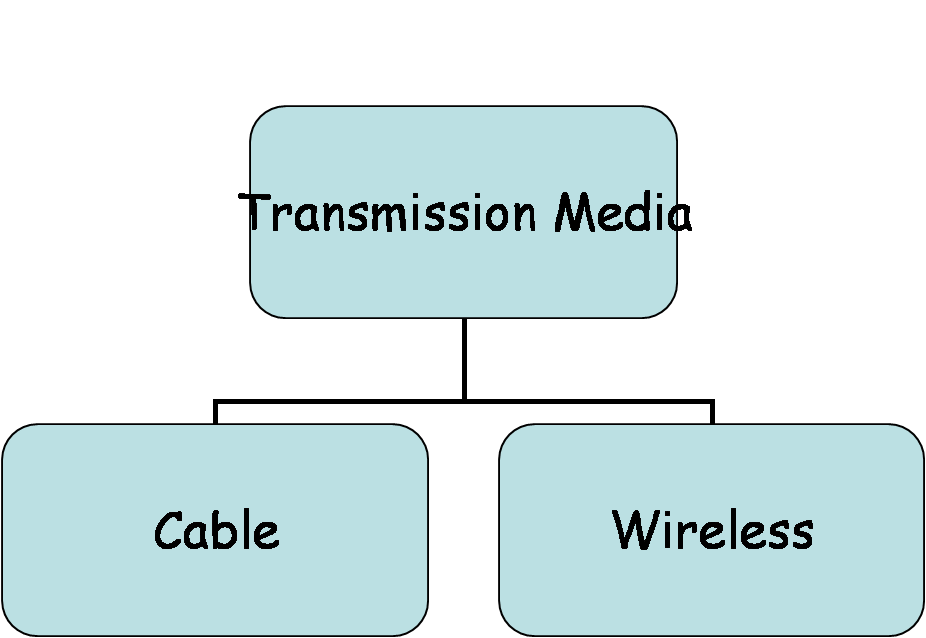 Network Benefits and Services
Resources Sharing
Hardware Resources 
Computer Peripherals
Storage Media 
Processors
Software Resources 
File Sharing
Databases
Applications
Services
Browsing and E-mail
Voice Calls and Video Conferences
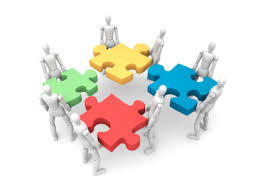 Thank you